Figure 1 The 30-year trends of leisure time, occupational and commuting physical activity in men (upper panel) and ...
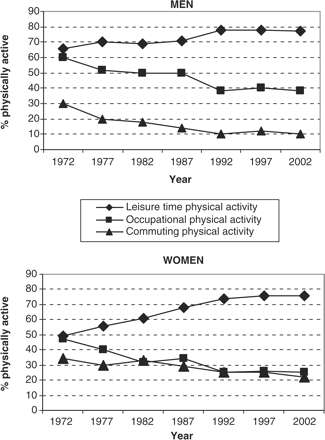 Eur J Public Health, Volume 18, Issue 3, June 2008, Pages 339–344, https://doi.org/10.1093/eurpub/ckm092
The content of this slide may be subject to copyright: please see the slide notes for details.
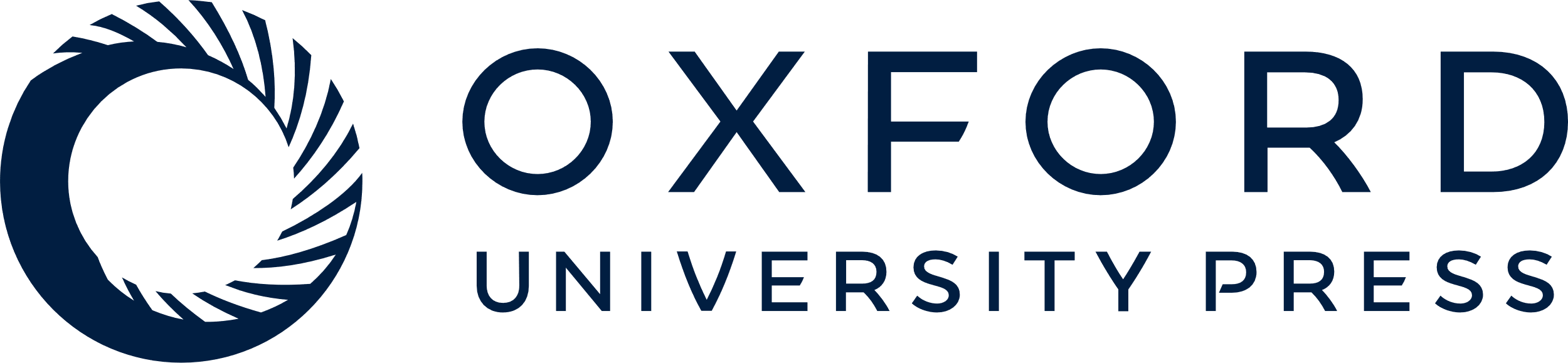 [Speaker Notes: Figure 1 The 30-year trends of leisure time, occupational and commuting physical activity in men (upper panel) and women (lower panel)


Unless provided in the caption above, the following copyright applies to the content of this slide: © The Author 2007. Published by Oxford University Press on behalf of the European Public Health Association. All rights reserved.]